Figure 1. Schematic of the trial-types and RT-data. (A) On Go-trials an array of 5 symbols was presented for 800 ms, ...
Cereb Cortex, Volume 19, Issue 1, January 2009, Pages 134–145, https://doi.org/10.1093/cercor/bhn063
The content of this slide may be subject to copyright: please see the slide notes for details.
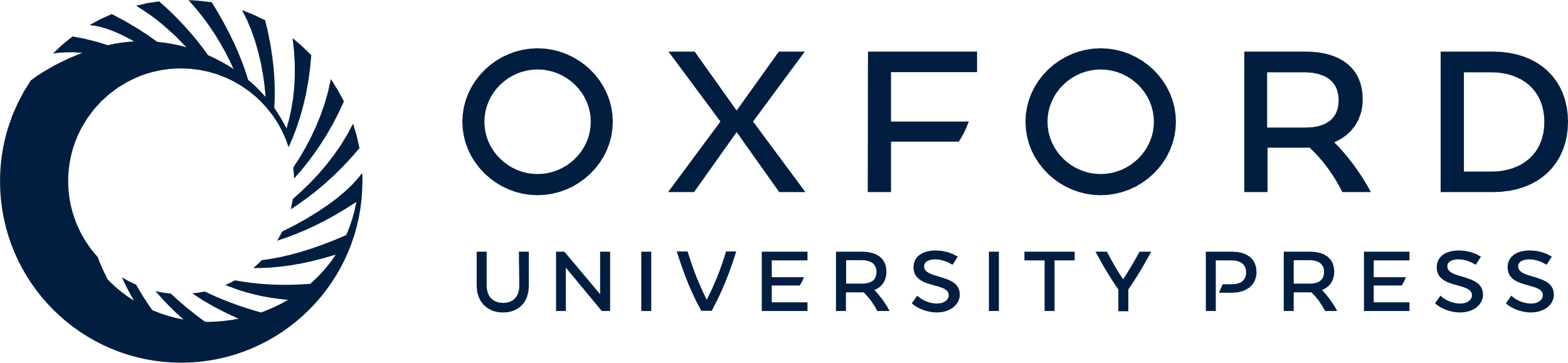 [Speaker Notes: Figure 1. Schematic of the trial-types and RT-data. (A) On Go-trials an array of 5 symbols was presented for 800 ms, with the center one being the target. On Stop-trials the green (depicted in gray) symbol in the center (S1) was substituted by a red (depicted in black) STOP (S2) after an SOA set by a staircase-procedure. The total stimulus duration was 800 ms. Stop-trials were later classified as SST, where subjects successfully inhibited their response, and UST where they did not succeed. In NoGo-trials a display with 5 symbols was presented for 800 ms, of which the center stimulus was a green colored STOP. Control-trials started identically to NoGo-trials, but after SOAs corresponding to those of the Stop-trials the green STOP was replaced by a red stimulus (LEFT or RIGHT), mimicking the visual stimulation timeframe of a Stop-trial. (B) Reaction times were faster for UST than for Go-trials (GT). Reaction times to Go-trials also differed with respect to their trial history (GT + 1 = Go-trial following on another Go-trial; UST + 1 = Go-trial following on an unsuccessful Stop-trial; SST + 1 = Go-trial following on a successful Stop-trial; error bars depict standard error).


Unless provided in the caption above, the following copyright applies to the content of this slide: © The Author 2008. Published by Oxford University Press. All rights reserved. For permissions, please e-mail: journals.permissions@oxfordjournals.org]